LBA
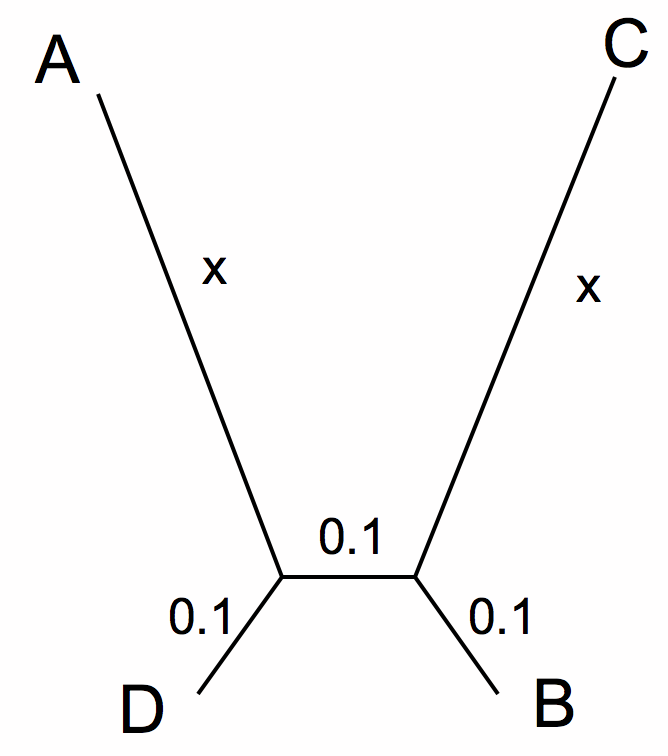 C
A
B
D
True Tree
LBA Tree
ProtPars
X
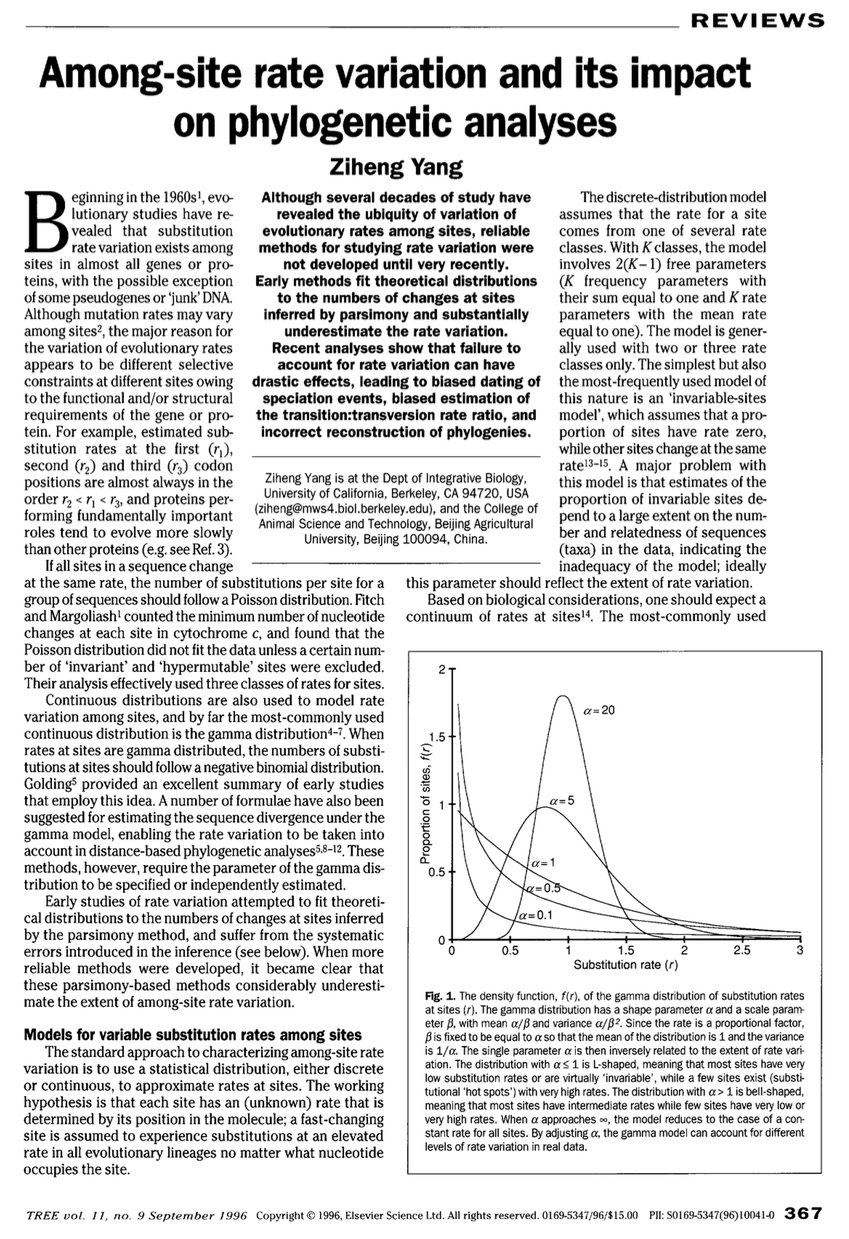 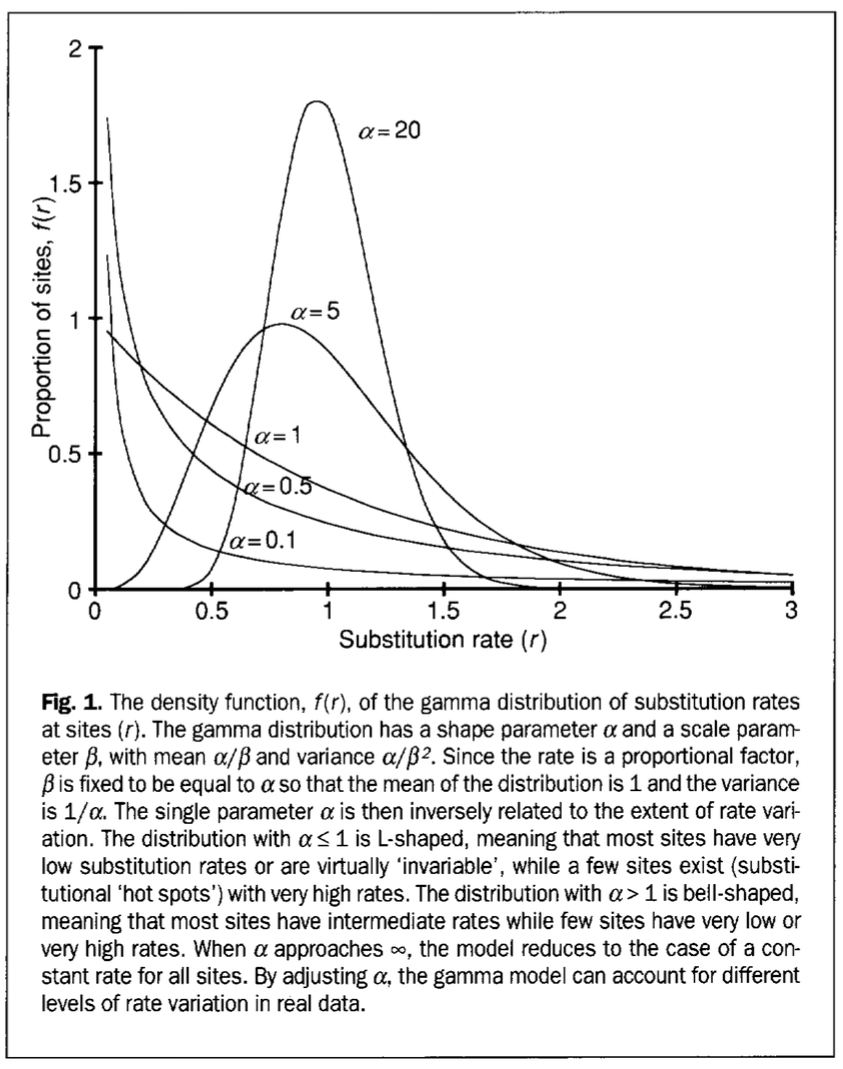